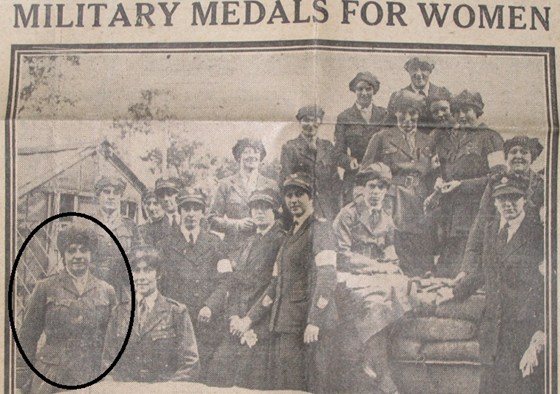 Piece together Beryl Butterworth Hutchinson’s story
Use historical sources to discover details of her life
Press cutting from Daily Mirror, 
23 July 1918
IWM Learning Resources:  Terms of Use
The images in this resource can be freely used for non-commercial use in your classroom subject to the terms of the IWM’s Non Commercial Licence:  http://www.iwm.org.uk/corporate/privacy-copyright/licence

You can use the full presentation or use individual slides within other presentations for use within school and to share with other teachers for their non commercial use as well.

You can print the images out up to A4 size if you wish to use hard copies with your class.

Each image comes with an attribution statement, which must be included wherever the image is used. For example, © IWM (Art.IWM ART 1179).

Every effort has been made to contact all copyright holders.  IWM will be glad to make good any error or omissions brought to their attention.

By downloading this PowerPoint and using these images you agree to these terms of use, including your use of the attribution statement specified for each object by IWM.
Extracts from 1901 Census – Highfield Ladies’ School, Golders Green, Hendon
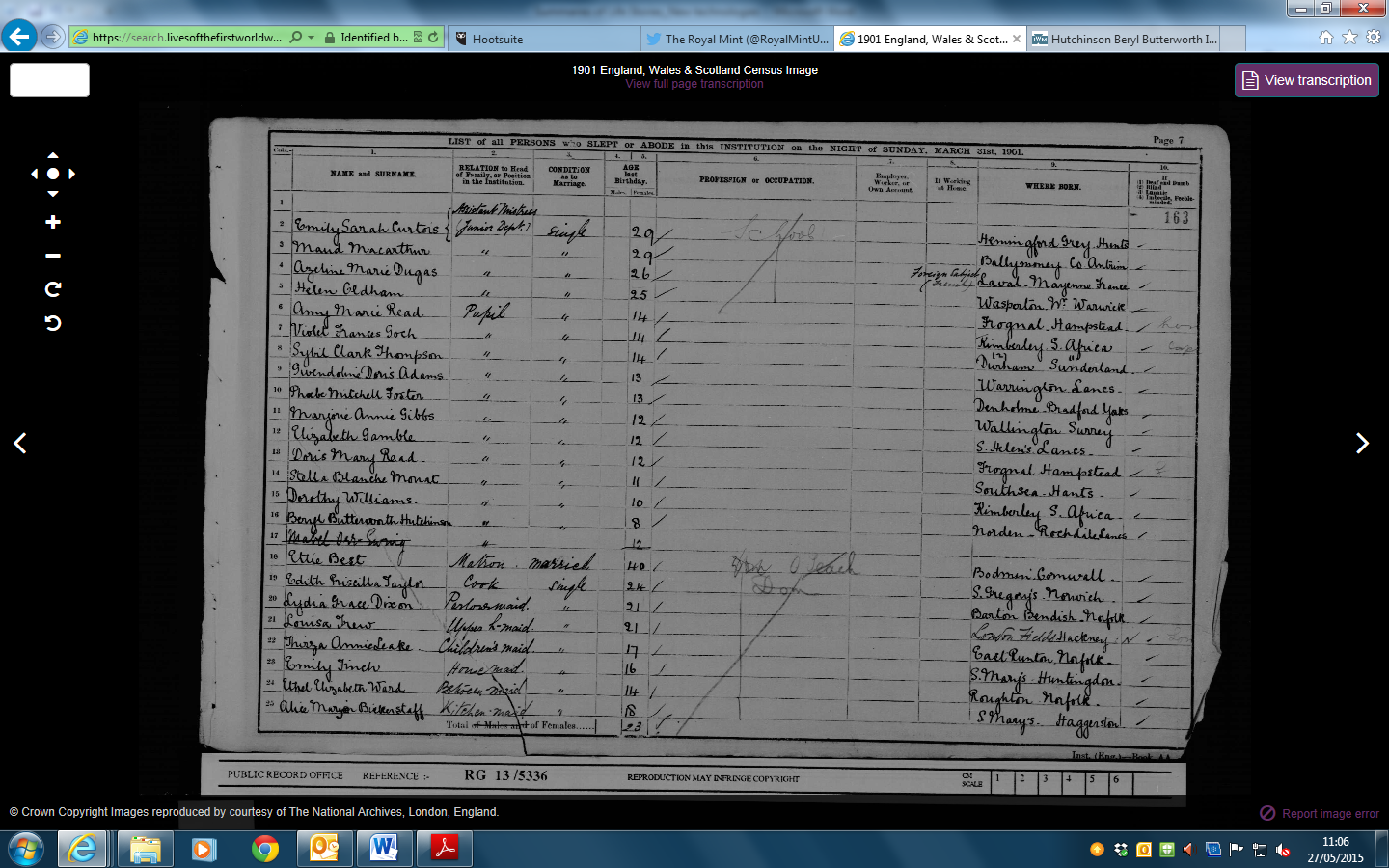 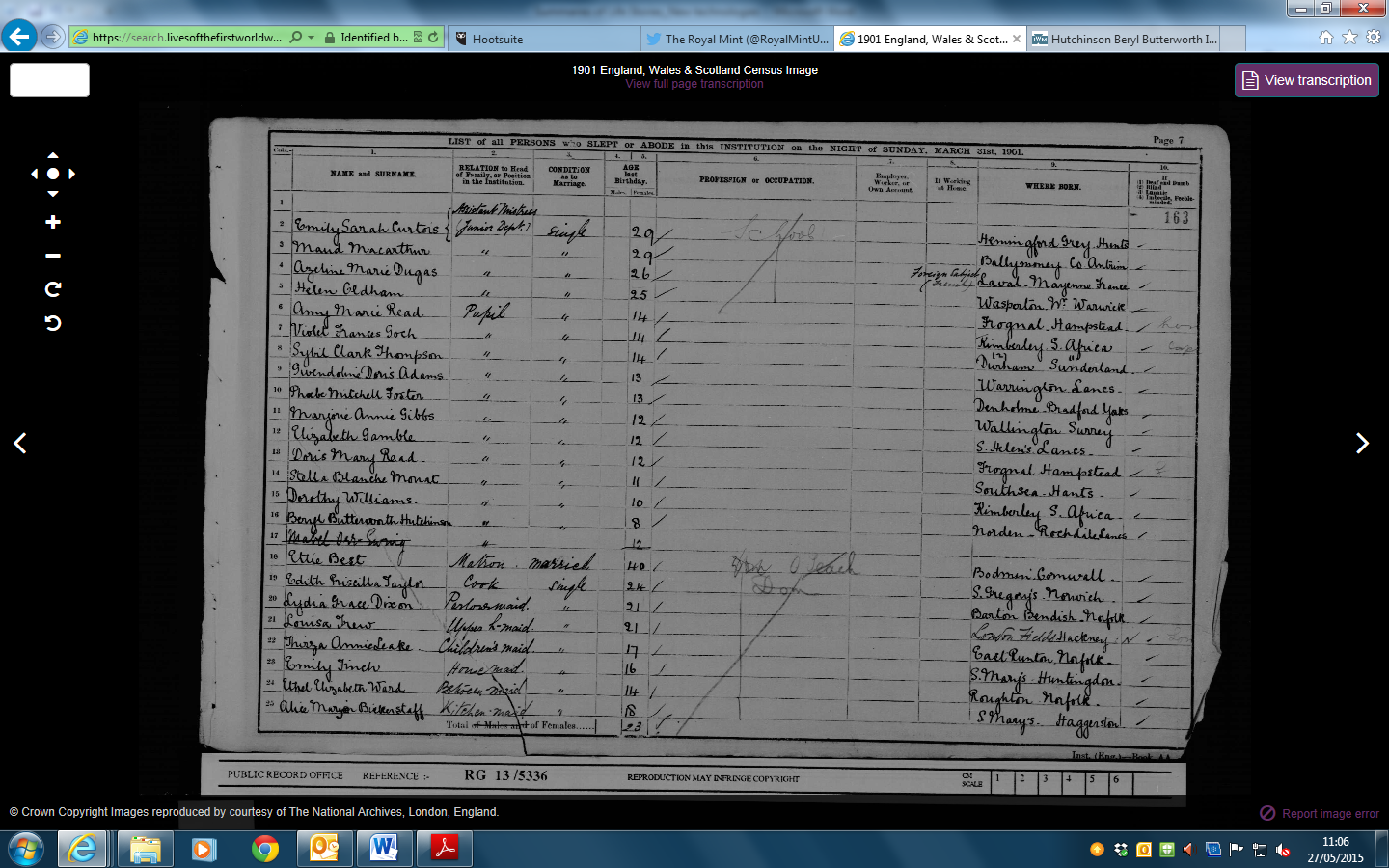 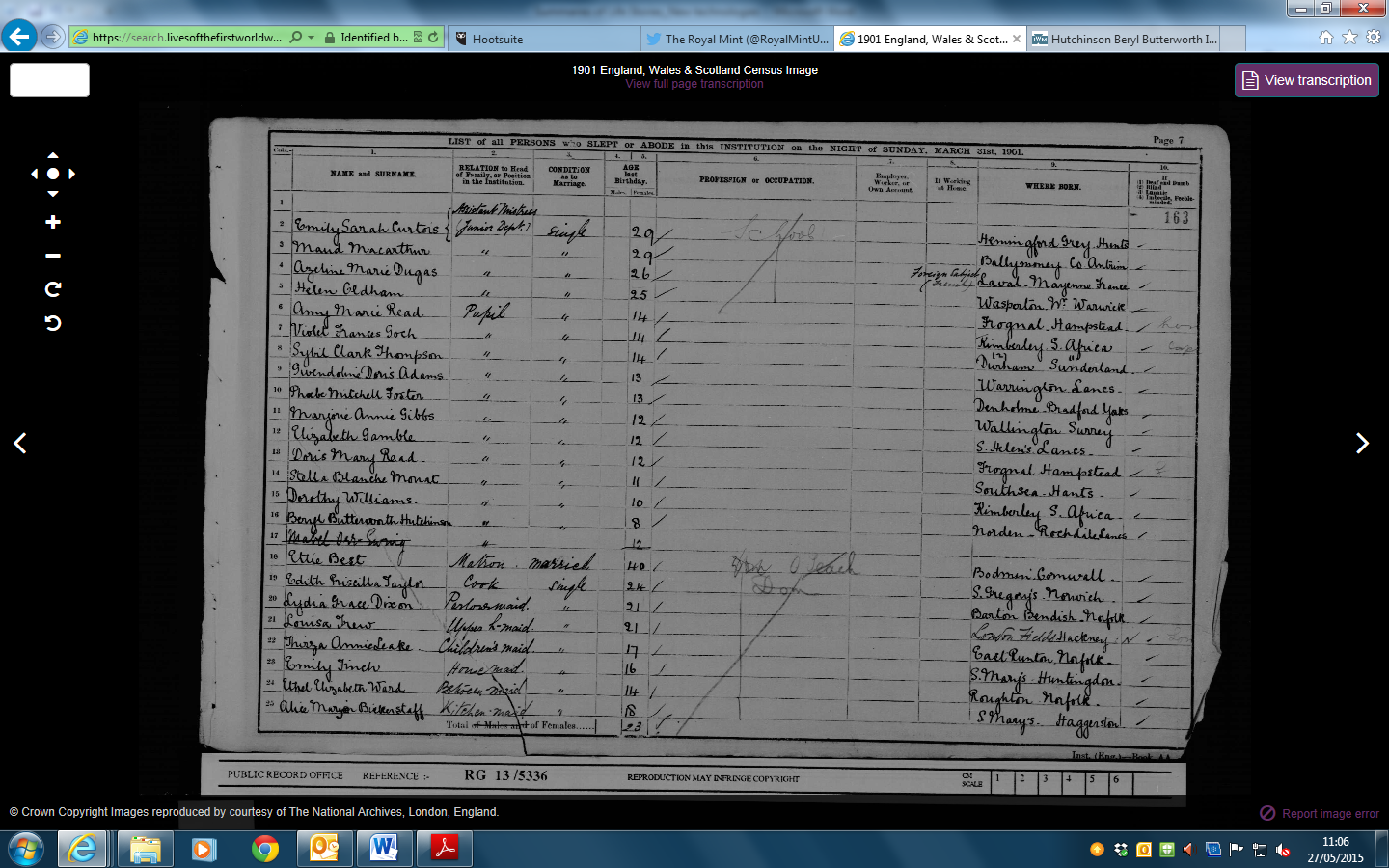 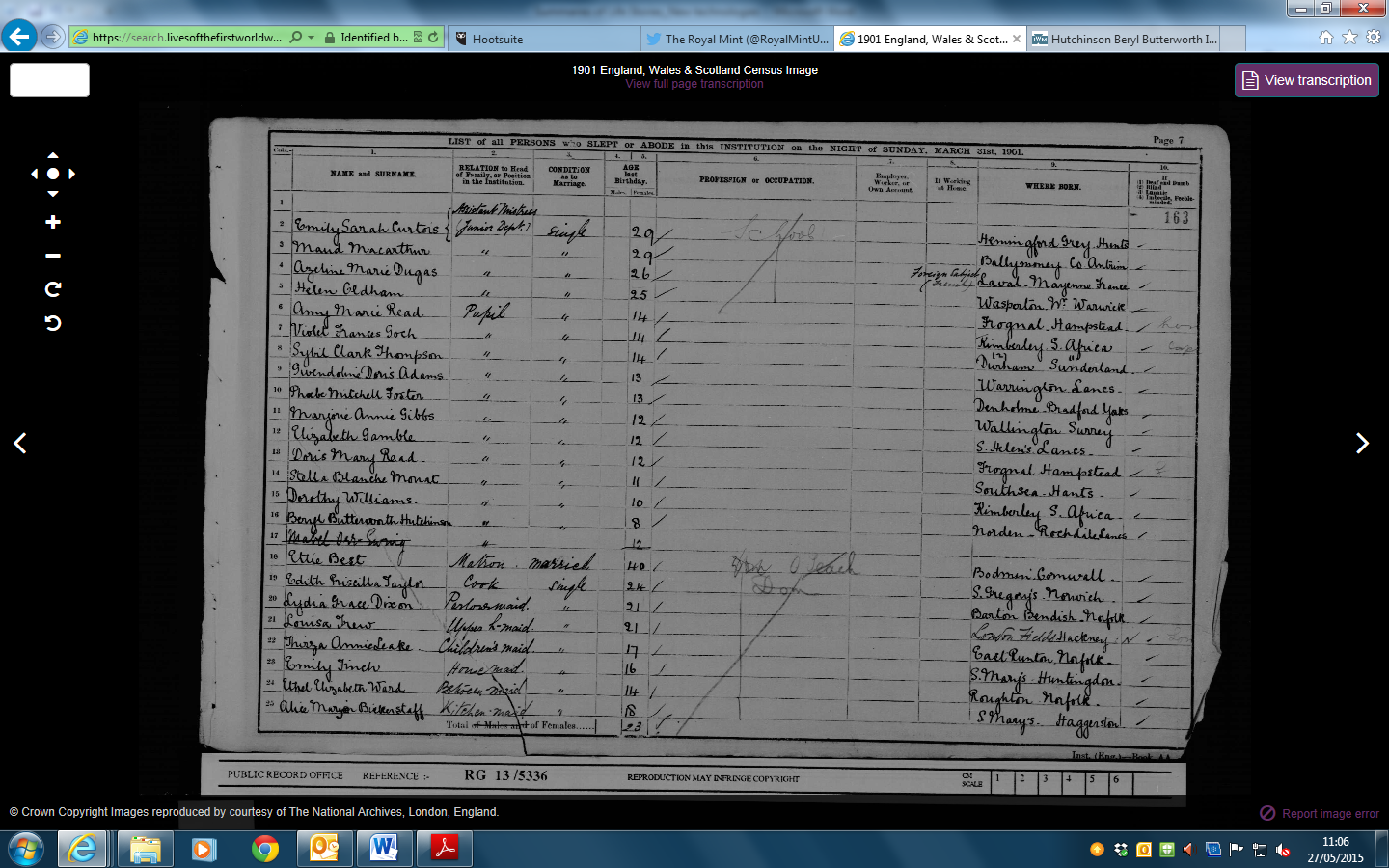 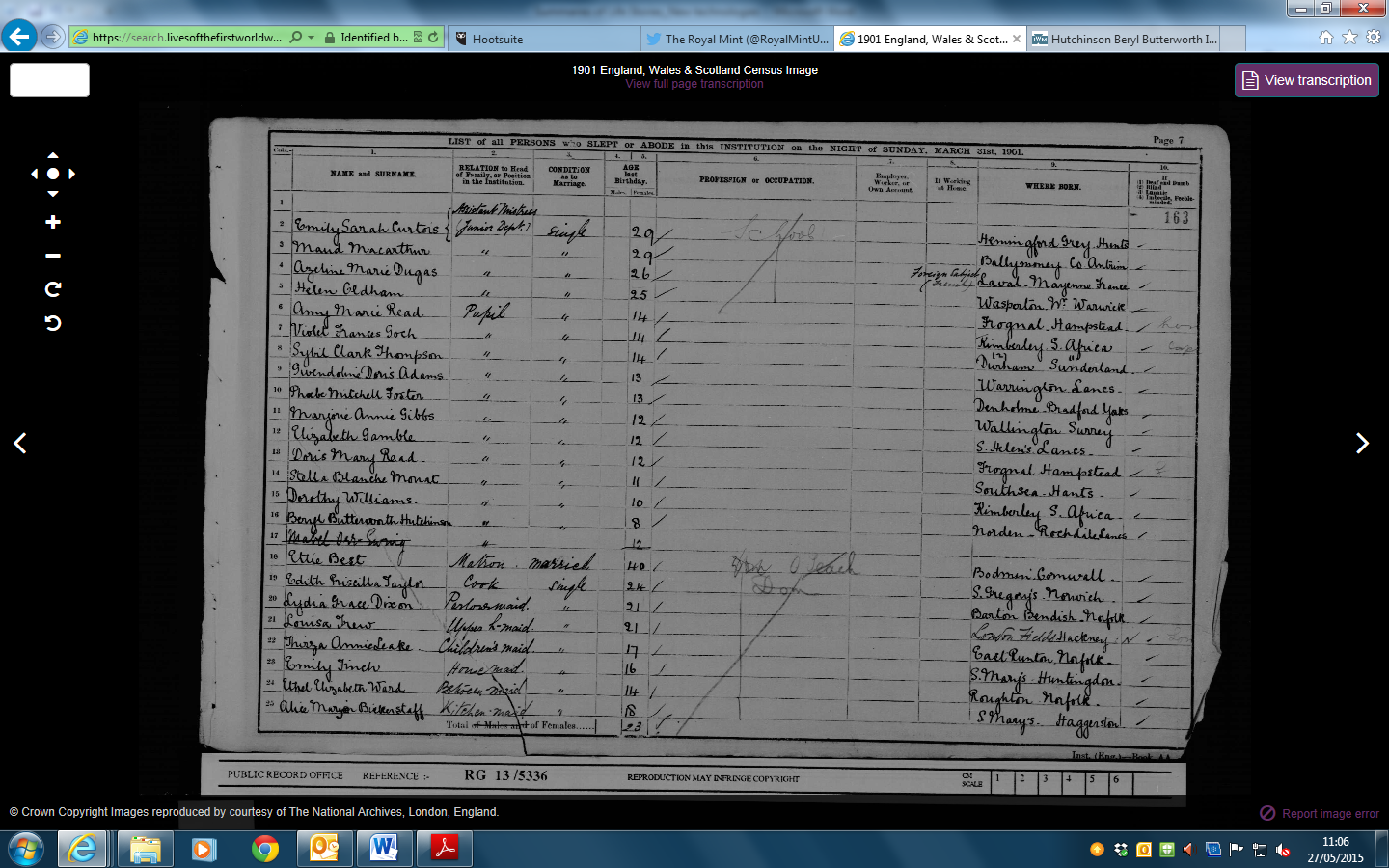 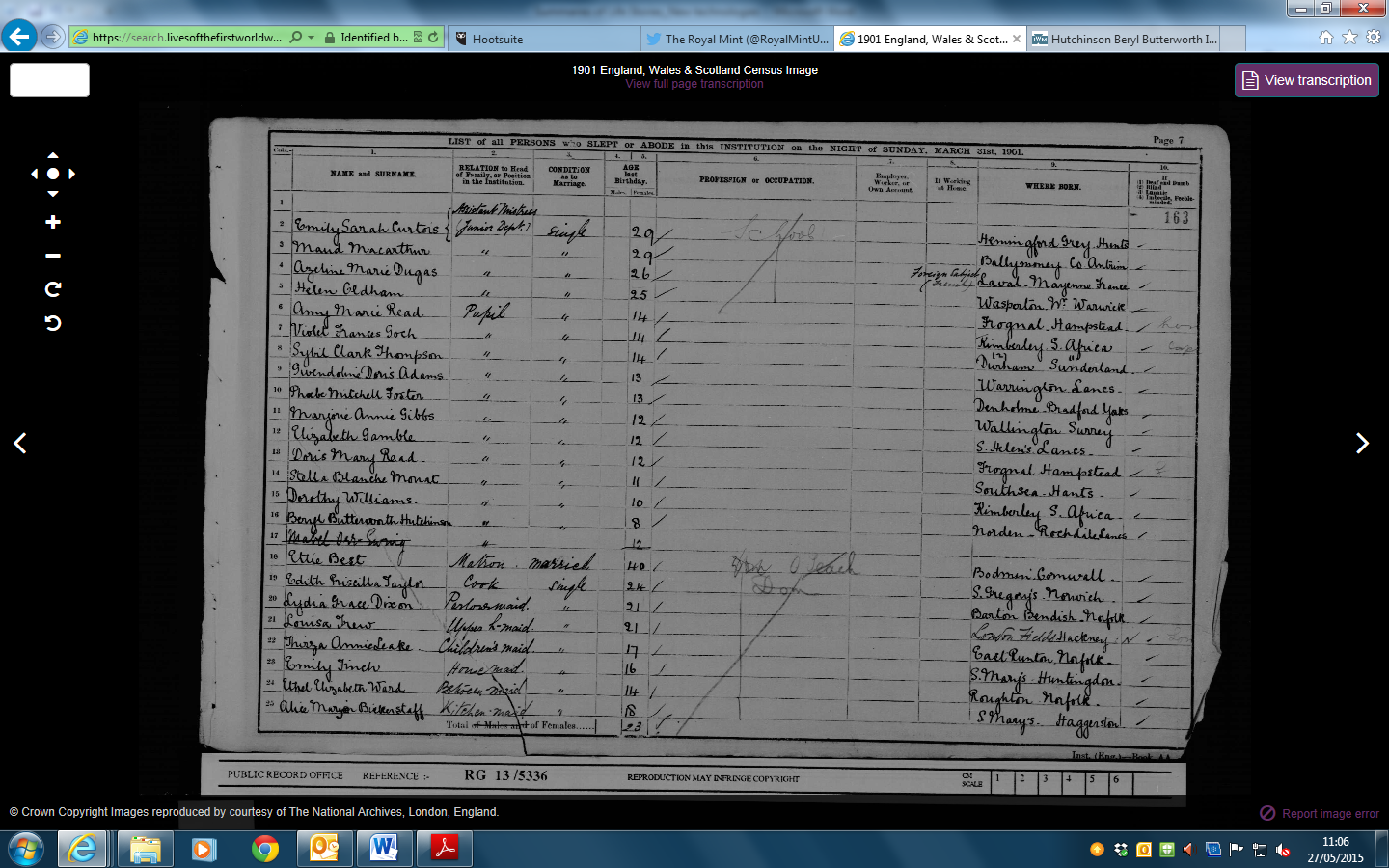 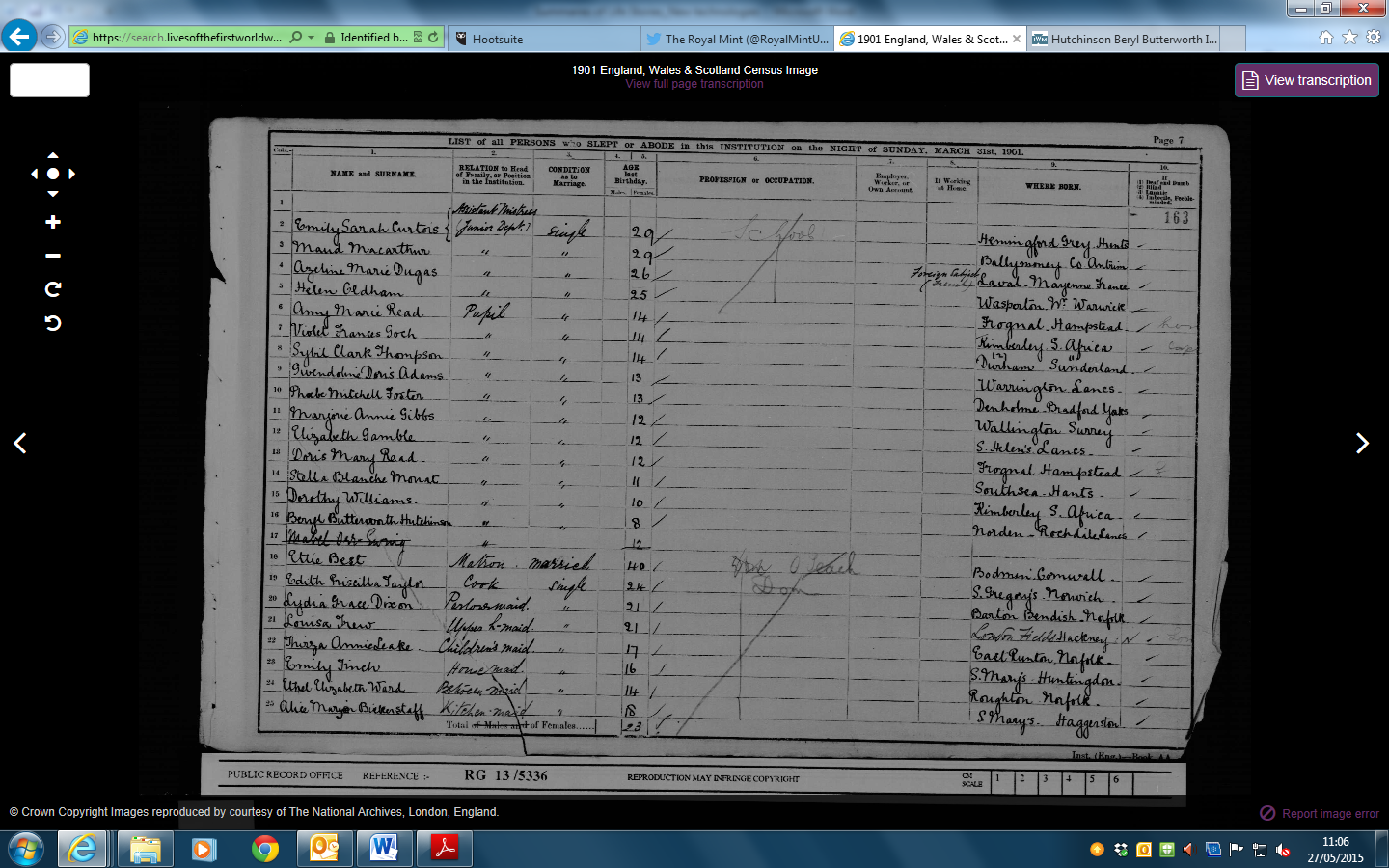 © Crown Copyright Images reproduced by courtesy of The National Archives, London, England
Image uploaded for educational purposes, all rights reserved
Transcript of 1901 Census
Extracts from 1911 Census – Clarendon Court, Paddington, London
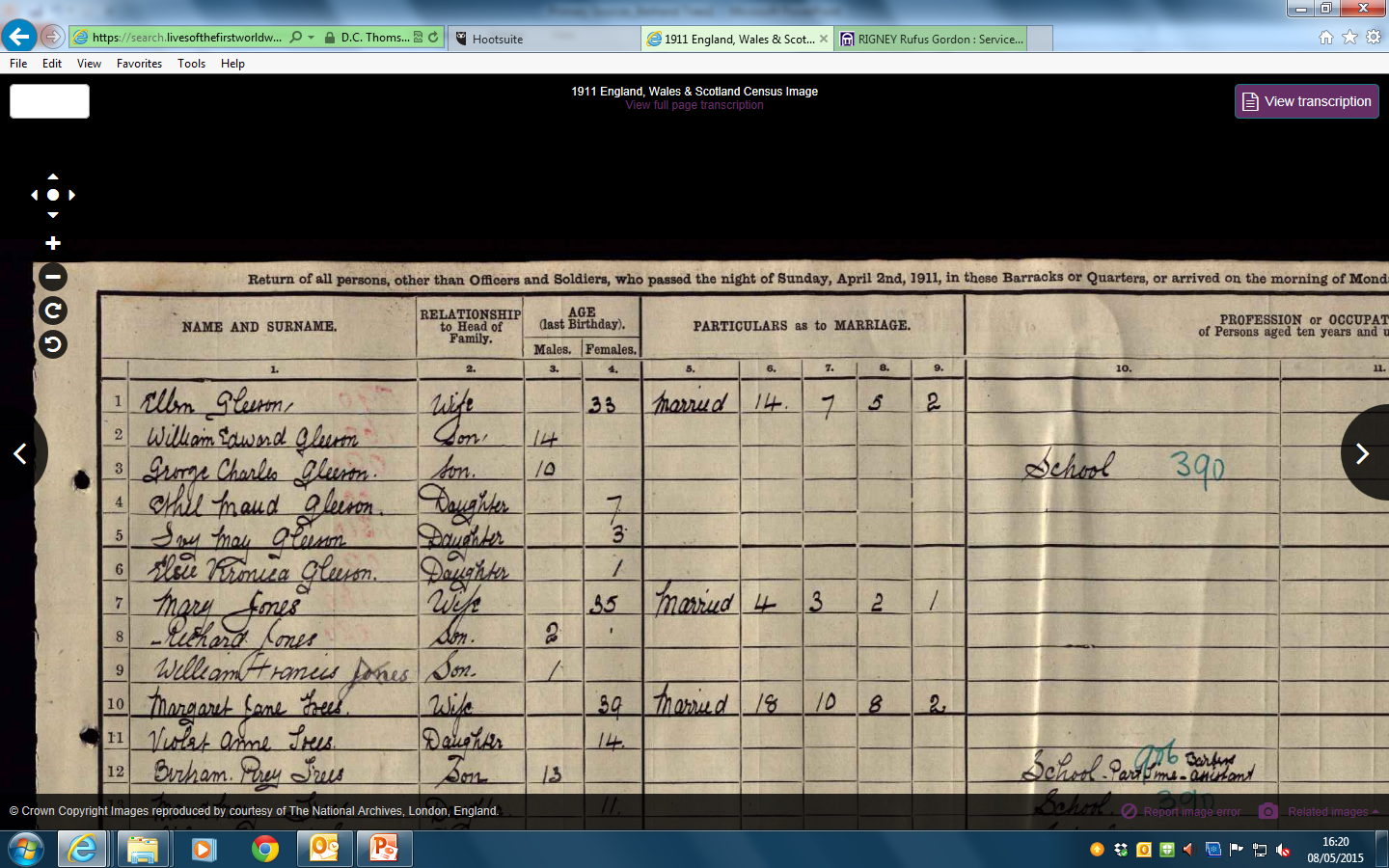 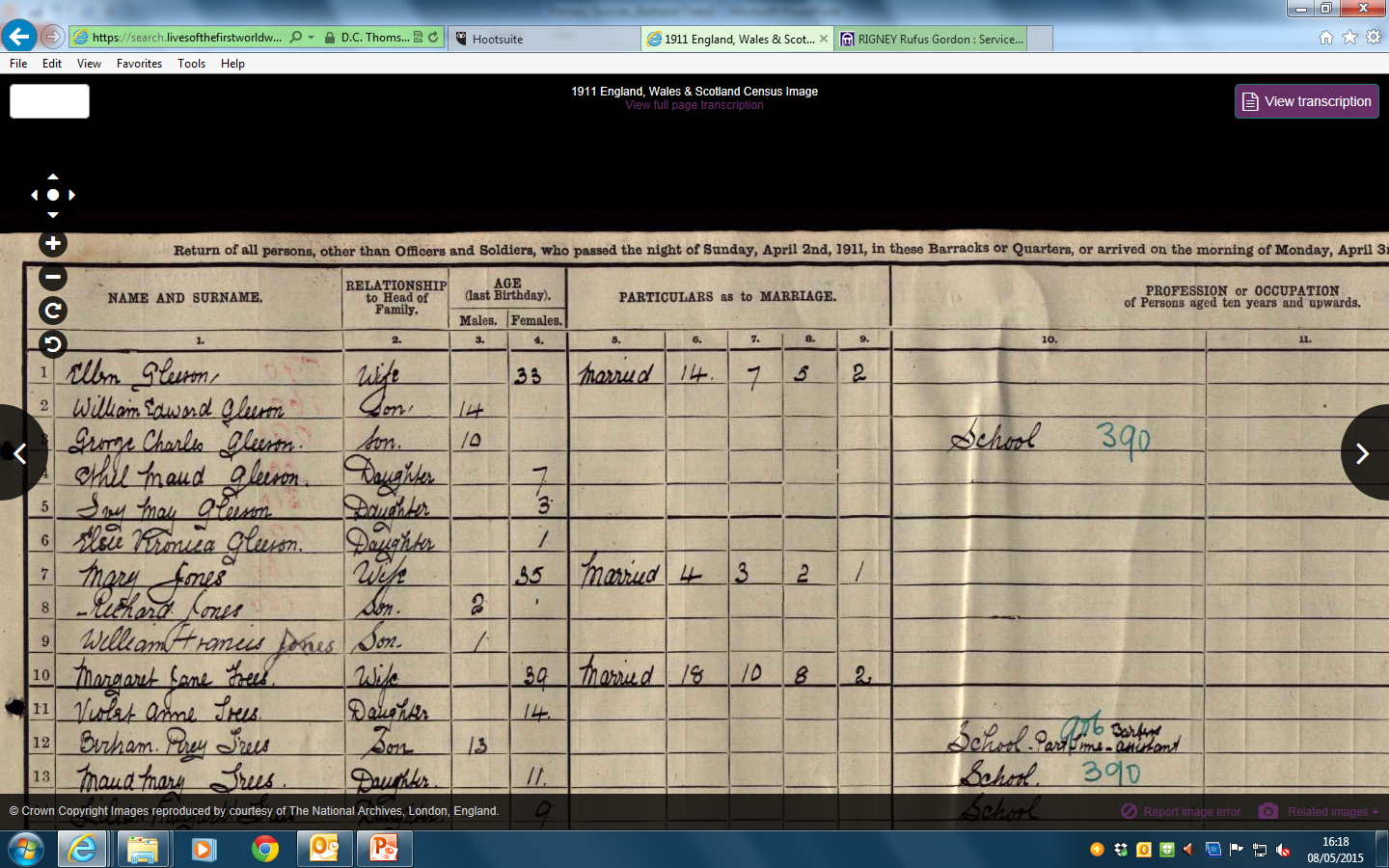 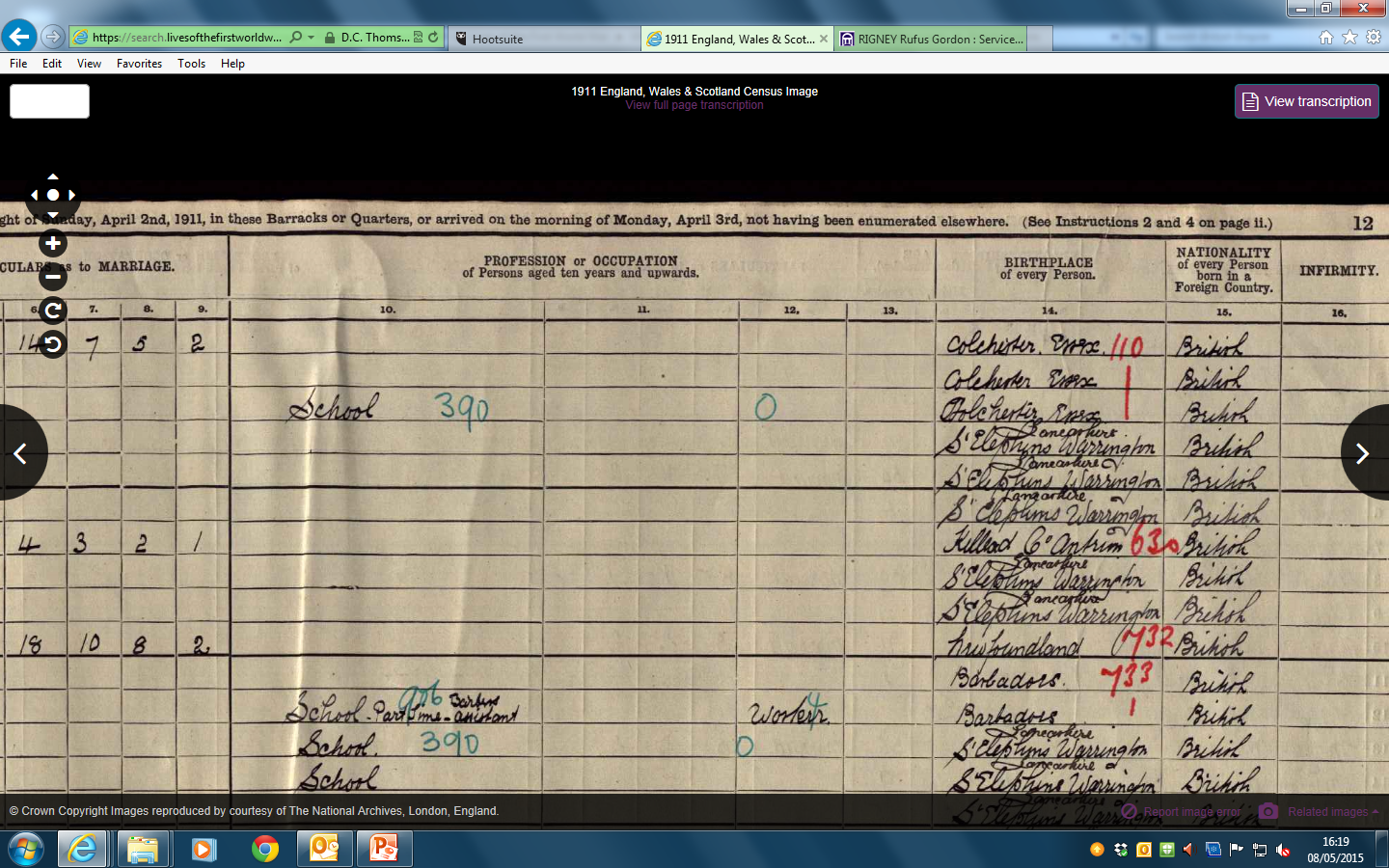 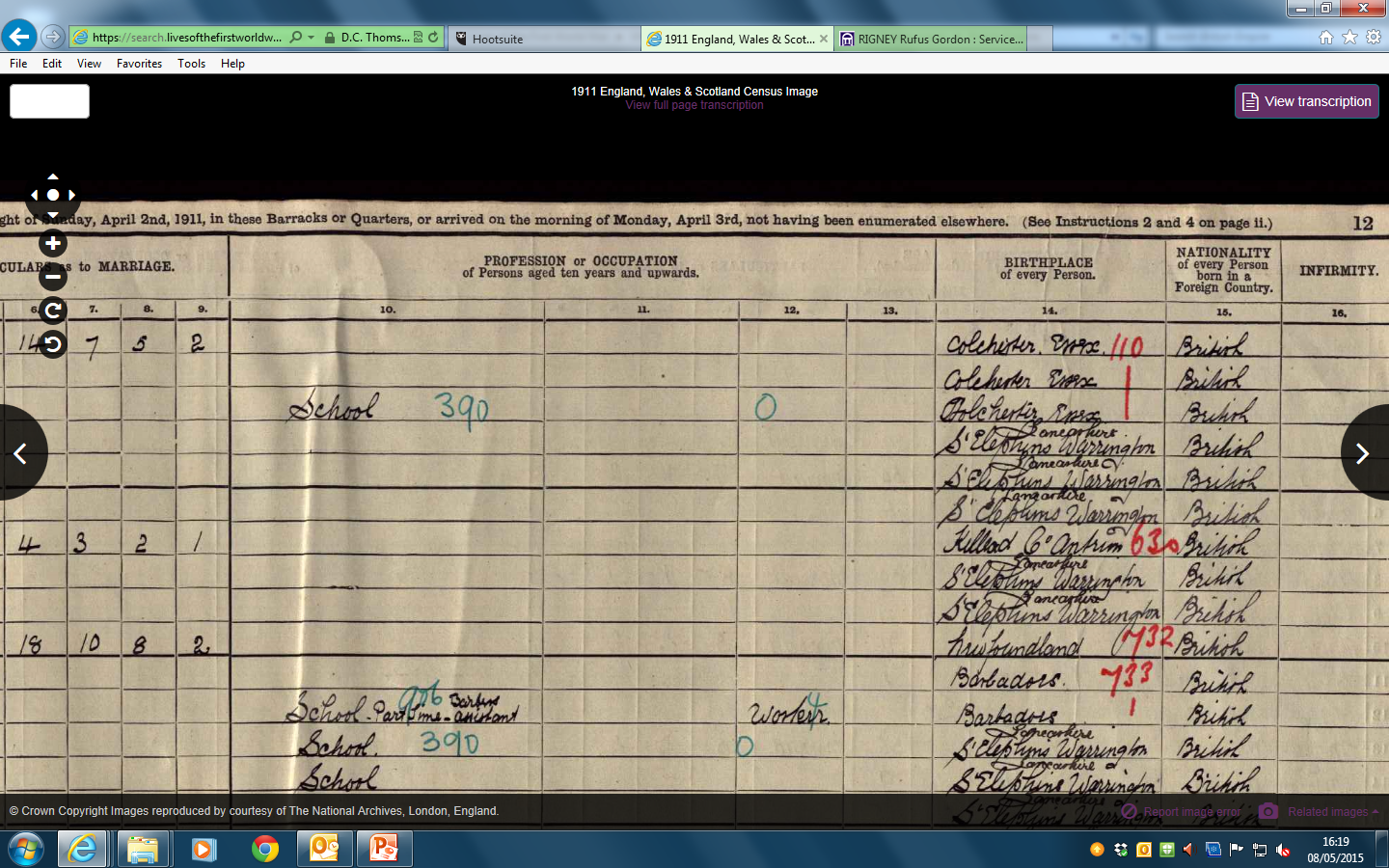 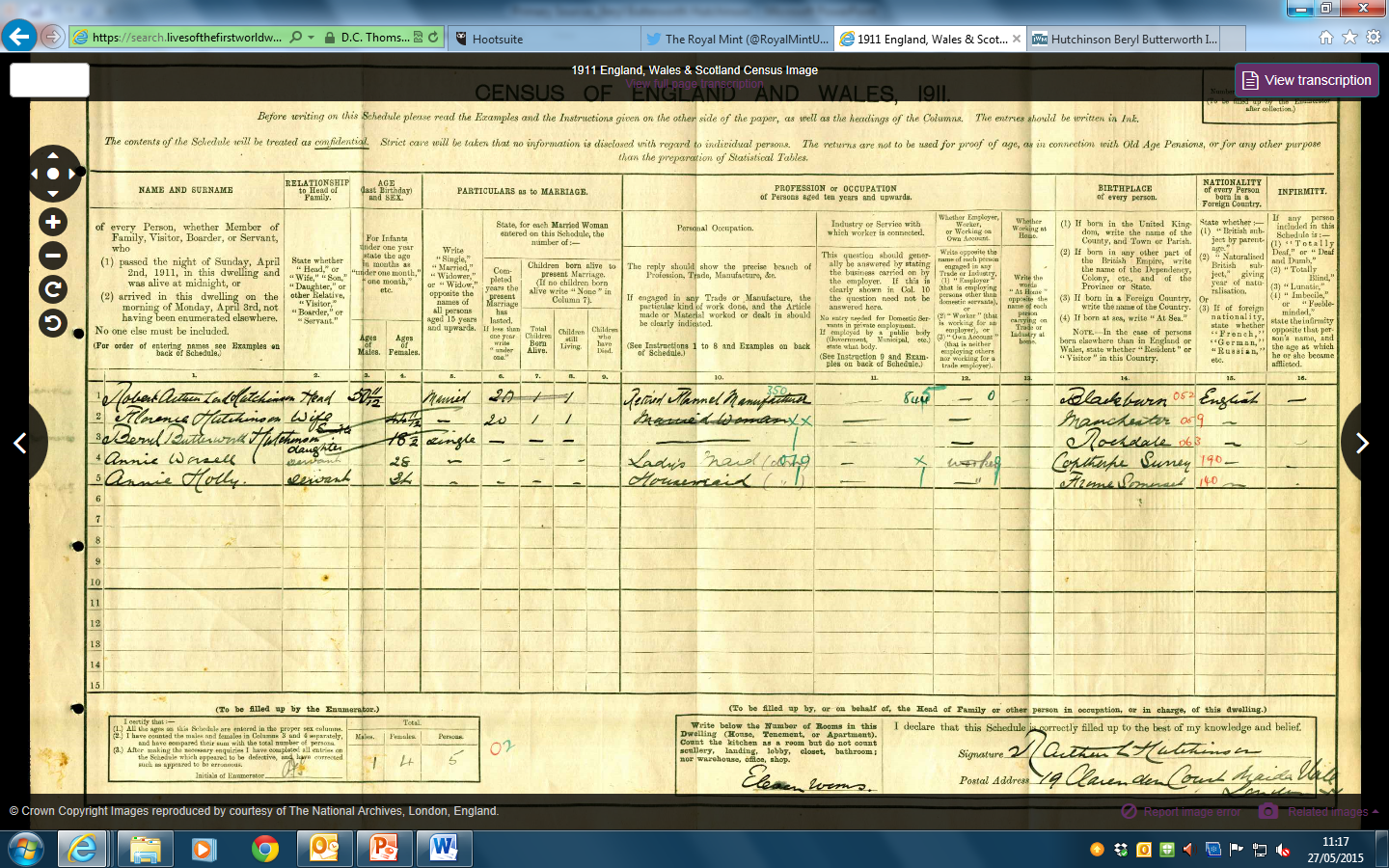 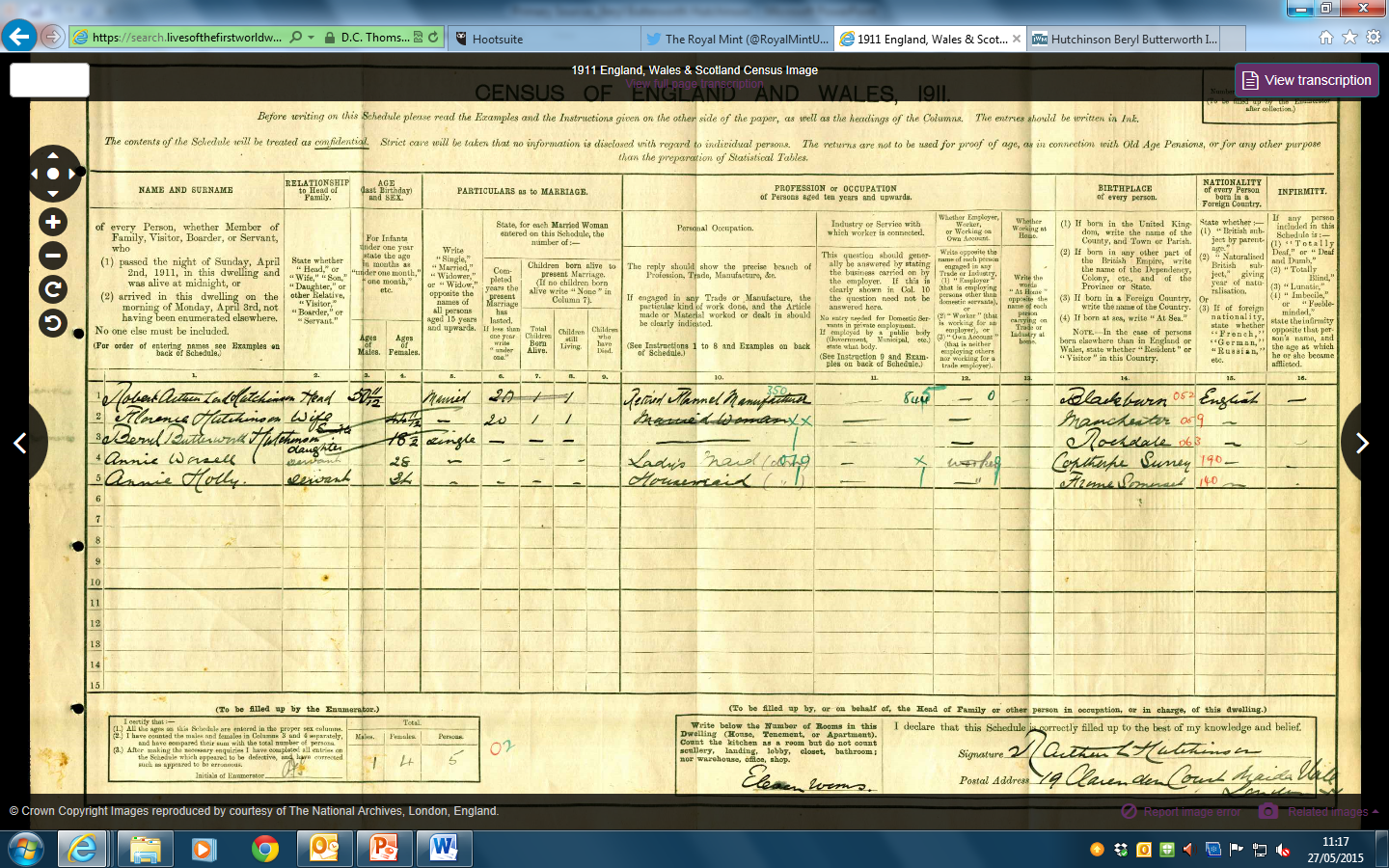 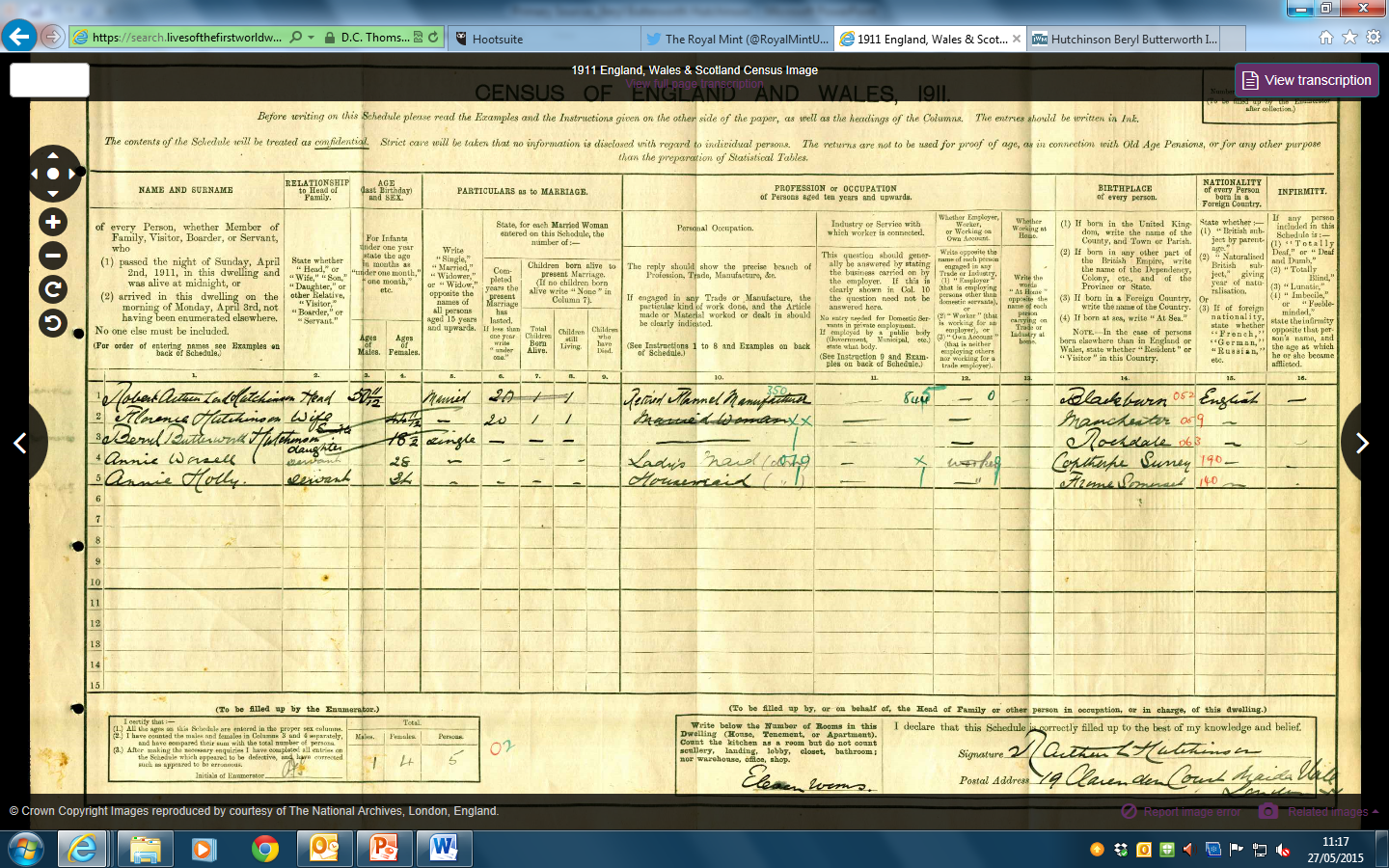 © Crown Copyright Images reproduced by courtesy of The National Archives, London, England
Image uploaded for educational purposes, all rights reserved
Transcript of 1911 Census
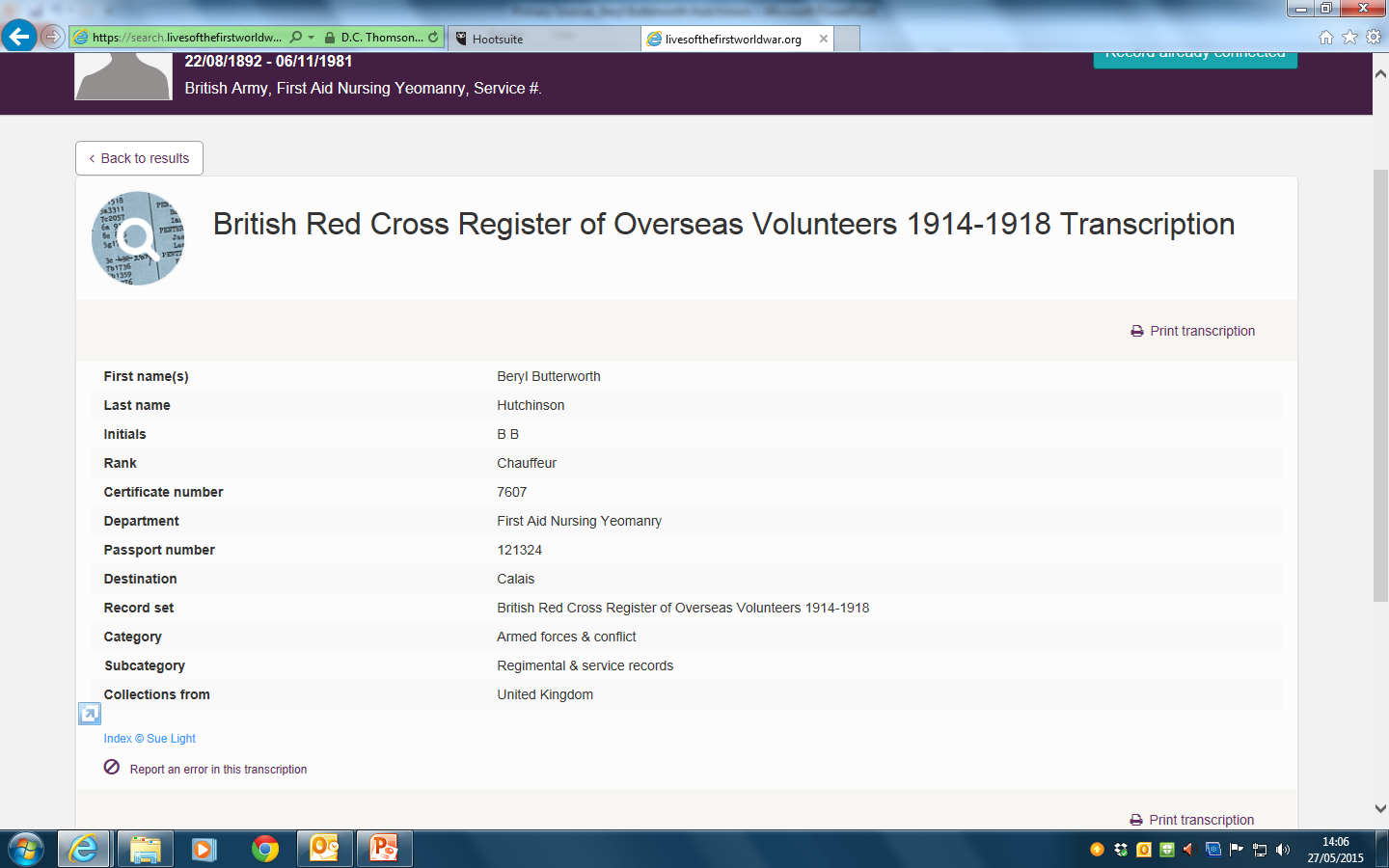 Index © Sue Light. Image uploaded for educational purposes, all rights reserved
Beryl recalls the first gas attacks
On 24 May 1915, while attached to a joint British–Belgian mounted artillery unit, she was involved in one of the first gas attacks, near Ypres: “A procession of British came staggering up the lane … they had the silliest bits of chewed cotton wool fastened to their faces … We remembered we had ‘Mr Southall's conveniences for ladies’ … also at that time one used Rimmel's toilet vinegar for cleansing one's face, etc. We cut the pads in half, poured the vinegar on and … lashed it to the men's faces. It got them along the road to the dressing station. We often wondered if the medics there recognised our ‘first aid equipment!’”
Source: Beryl Hutchinson, reminiscences, Duke of York's HQ, Mercury House, London, FANY archives
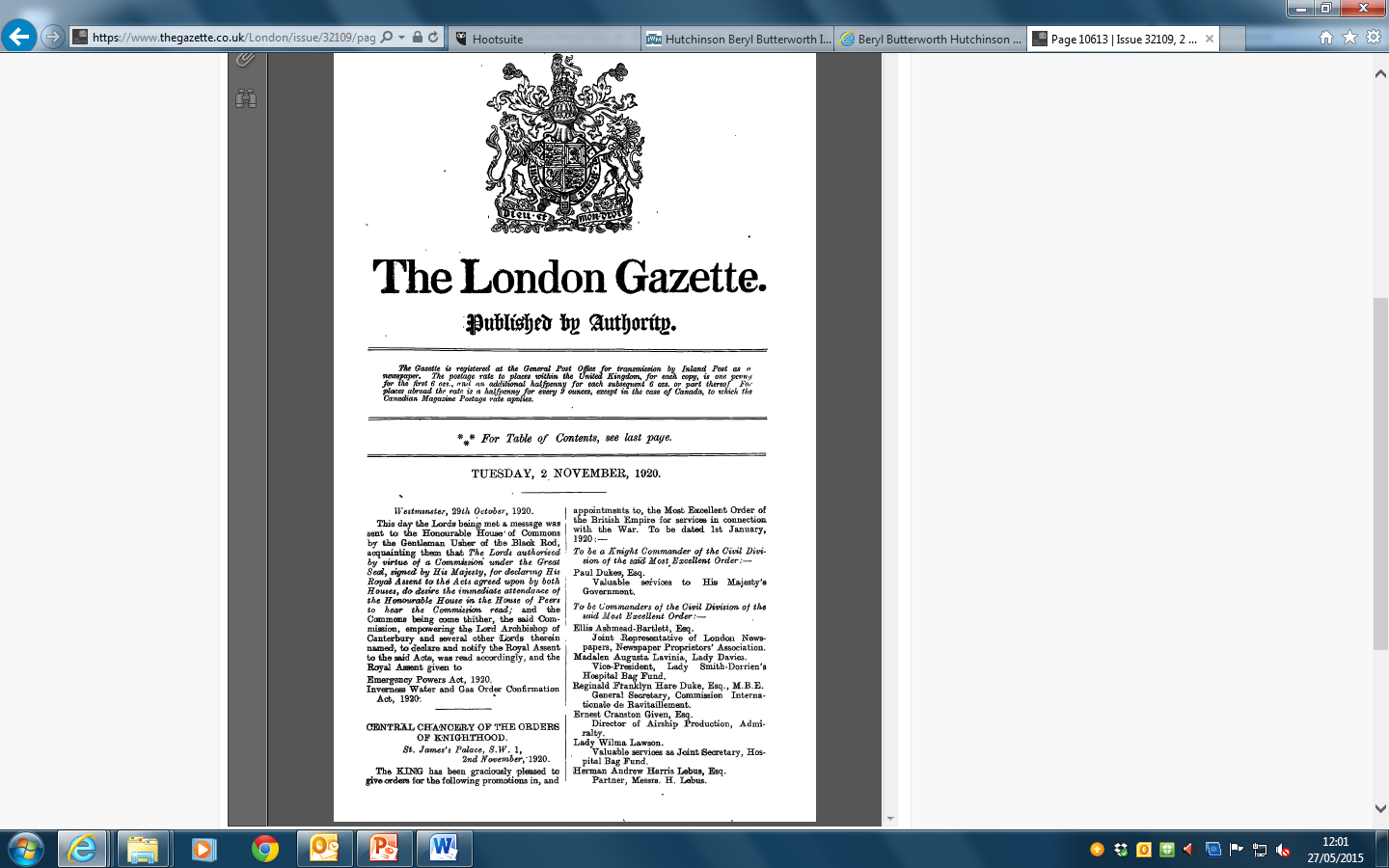 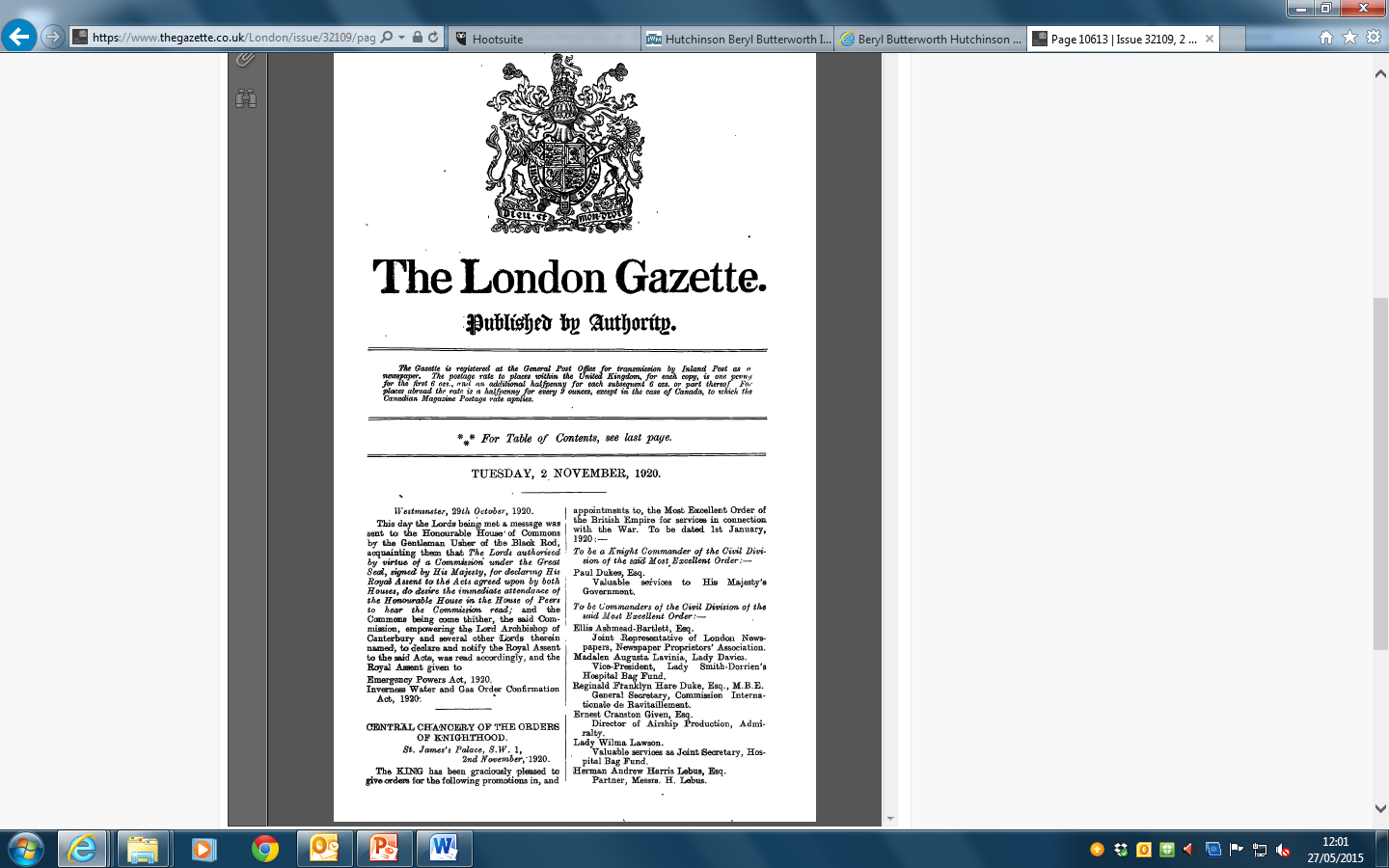 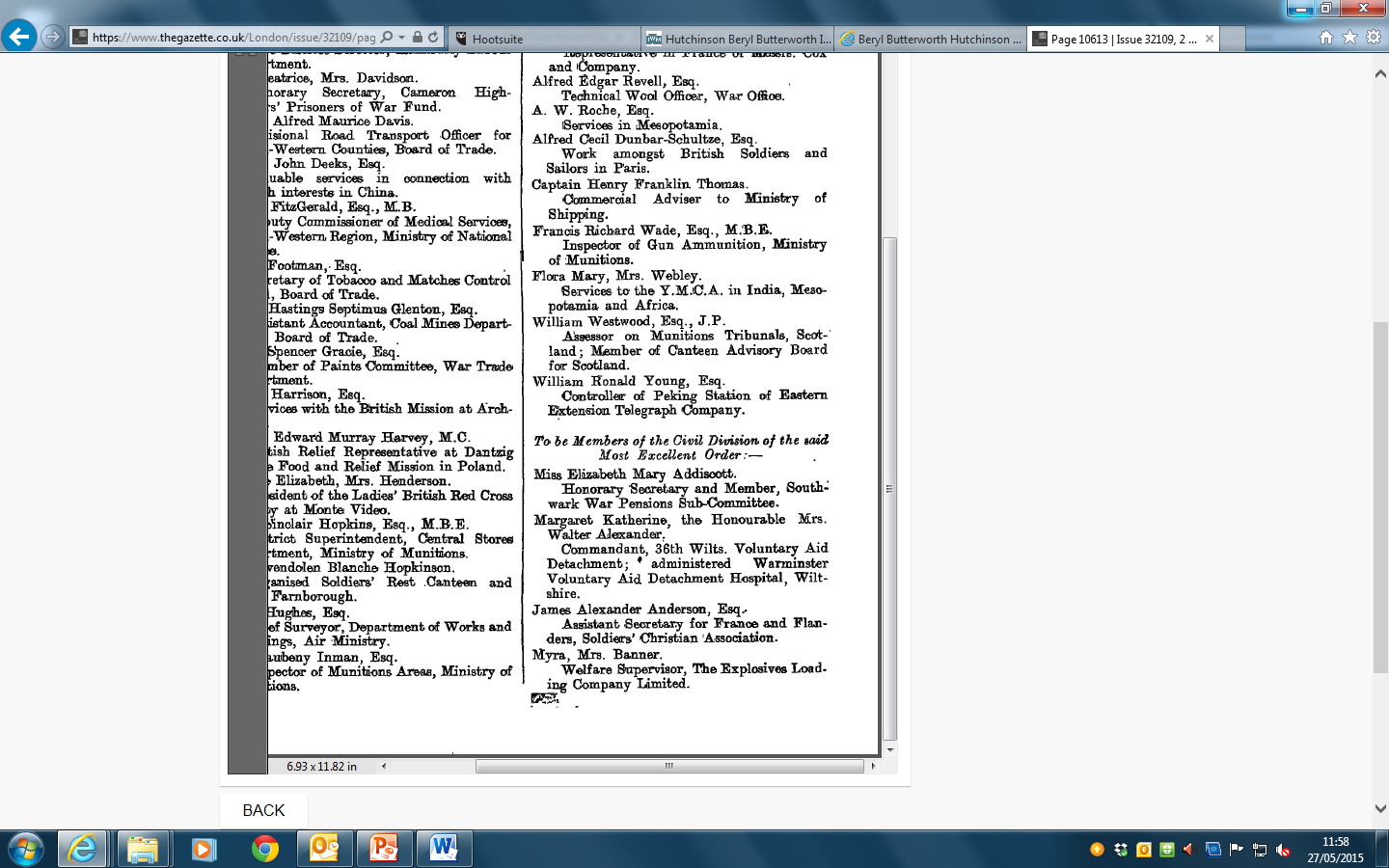 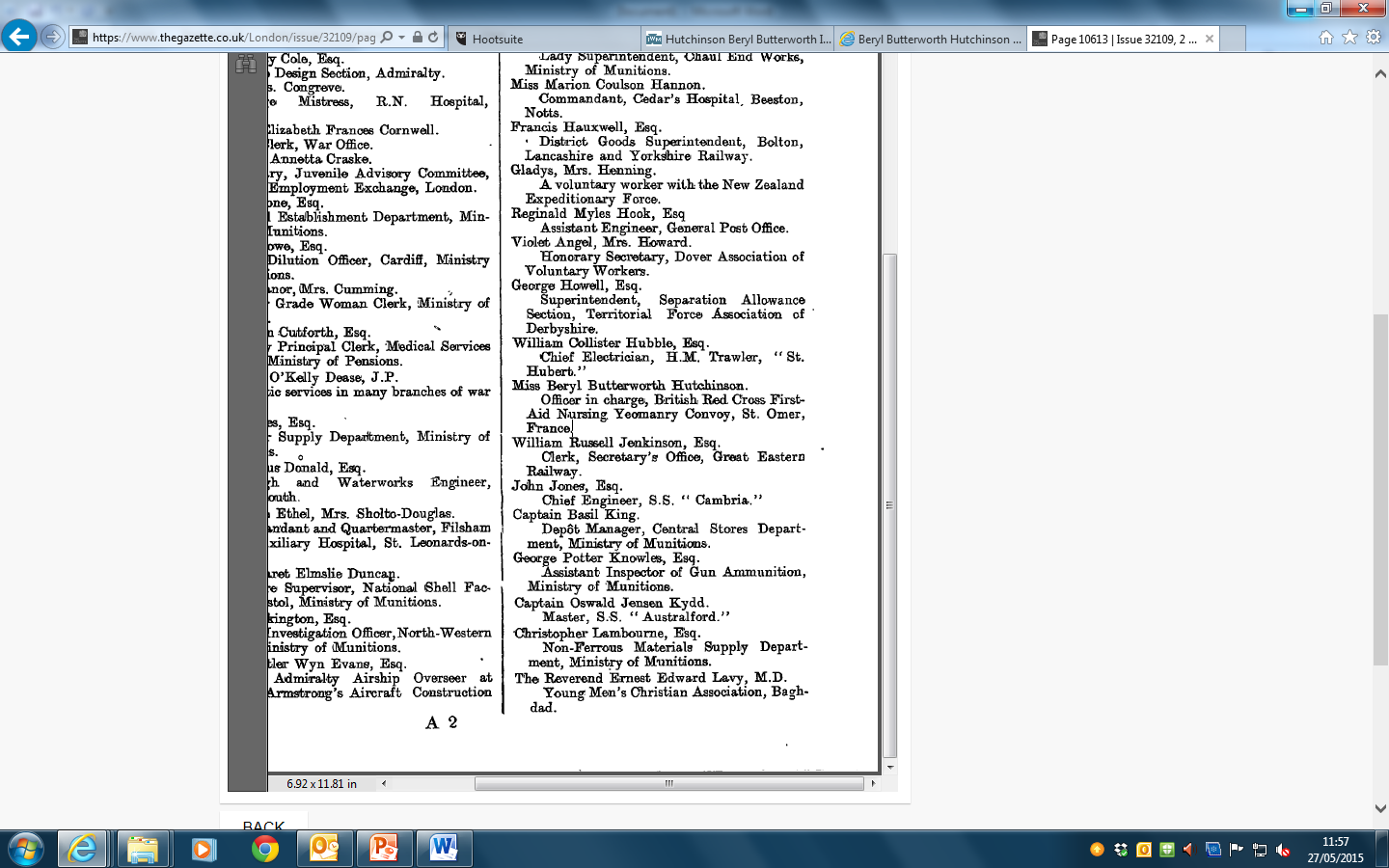 Extracts from The London Gazette, Issue: 32109, Page: 10613, 2 November 1920.
Accessed via The Gazette website, www.thegazette.co.uk
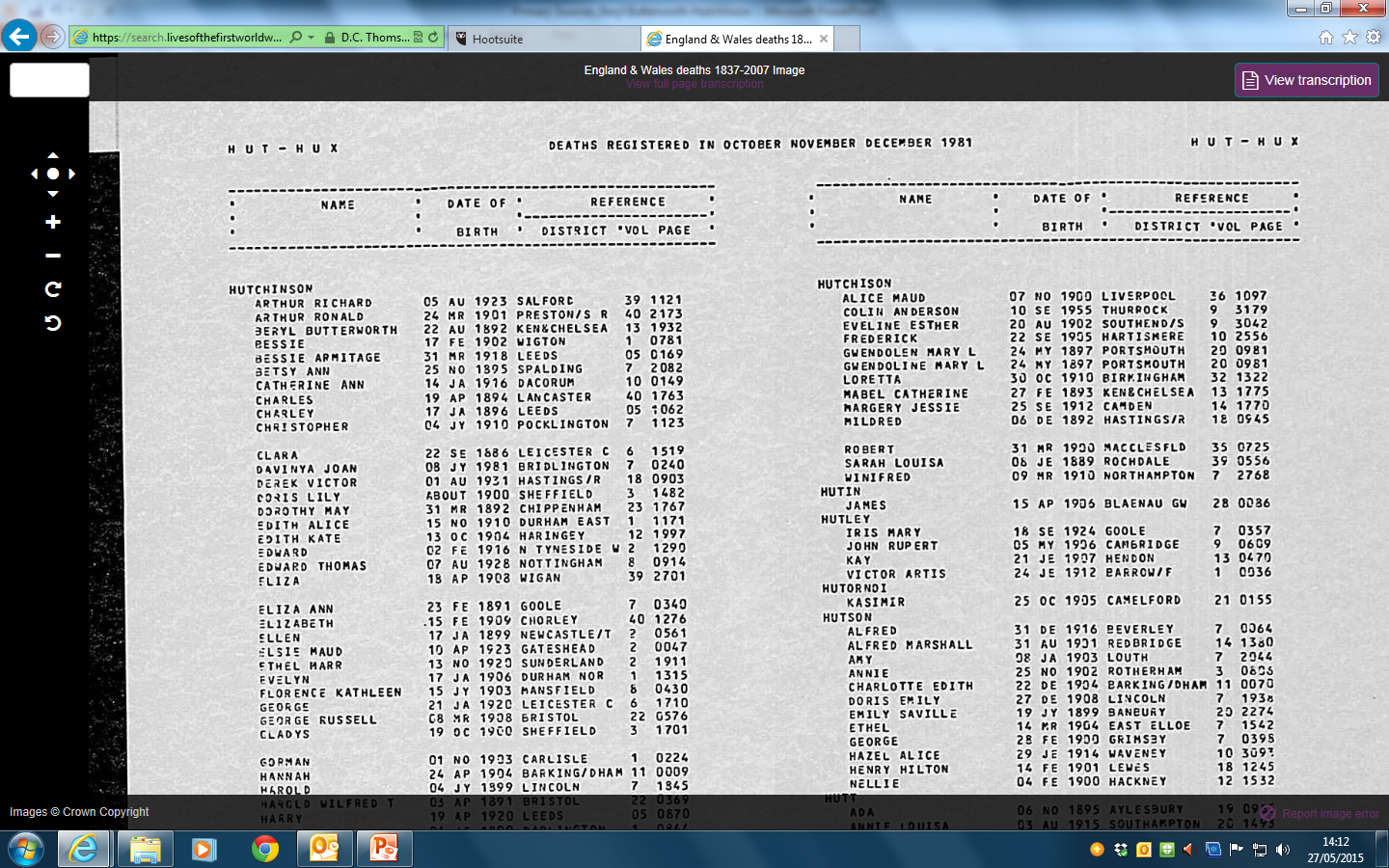 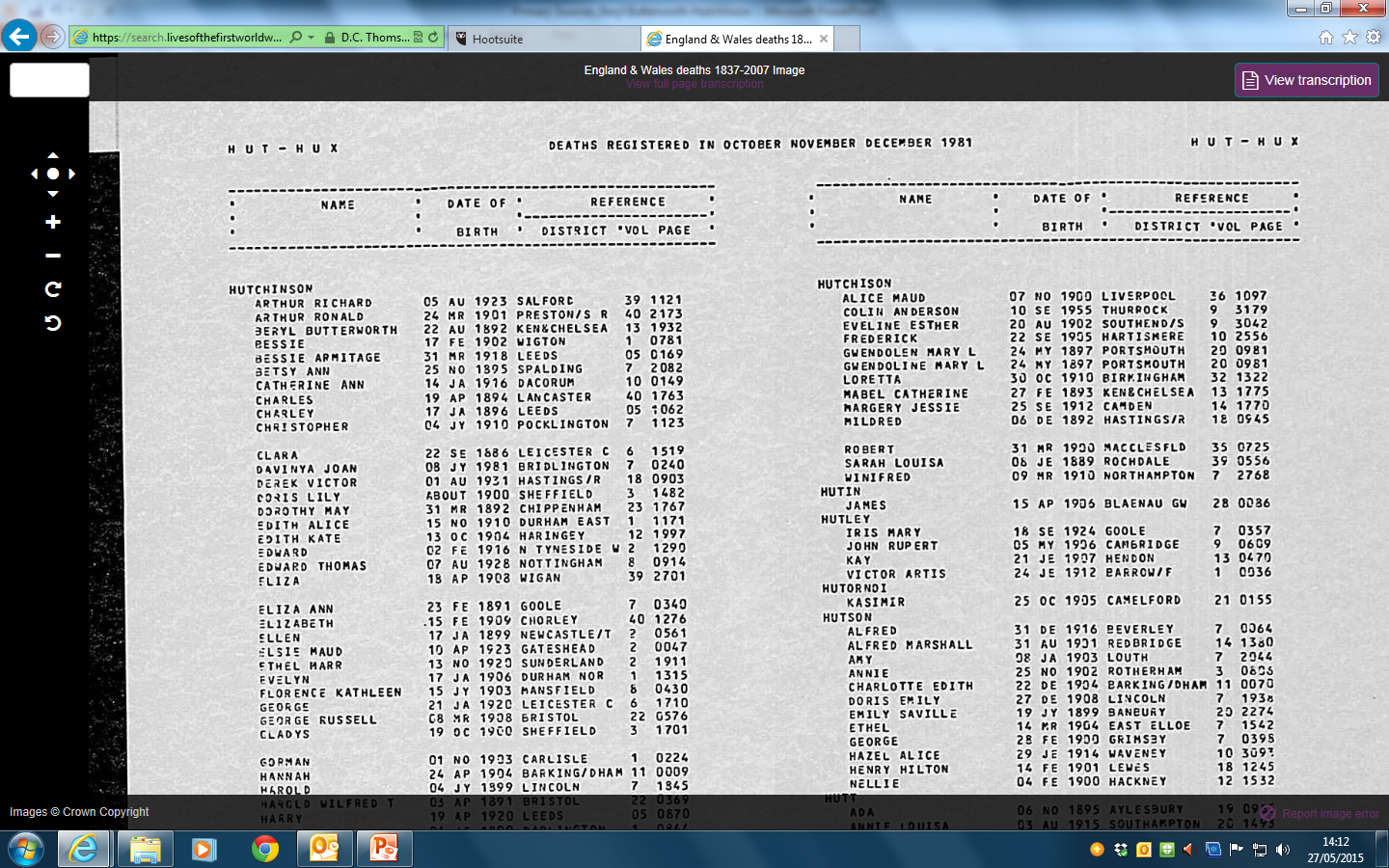 © Crown copyright. Image uploaded for educational purposes, all rights reserved
Discover more fascinating stories…
Lives of the First World War
livesofthefirstworldwar.org